Обратные задачи: теория и практика
Тема 4:  Задача минимизации при нелинейной регрессии
Новосибирский Государственный Университет
Физический факультет
Кафедра биомедицинской физики
к.ф.-м.н. Юркин М.А.
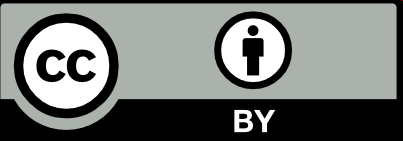 This work is licensed under the Creative Commons Attribution 3.0 Unported License.
План темы
Наличие многих локальных минимумов в общем случае
Алгоритмы поиска глобального минимума: Левенберга-Марквардта, мультистарта, DiRect…
Классификация алгоритмов по использованию ими производной от целевой функции
Необходимость исследования целевой функции для конкретной задачи. Проверка применимости используемого алгоритма.
Разделяемые параметры
Обратные задачи. Тема 4: Минимизация в нелинейной регрессии.
2
Общая постановка задачи
Обратные задачи. Тема 4: Минимизация в нелинейной регрессии.
3
Общая постановка задачи
Обратные задачи. Тема 4: Минимизация в нелинейной регрессии.
4
Квадратичная функция
Обратные задачи. Тема 4: Минимизация в нелинейной регрессии.
5
Компоненты итерации
Обратные задачи. Тема 4: Минимизация в нелинейной регрессии.
6
Метод наискорейшего спуска
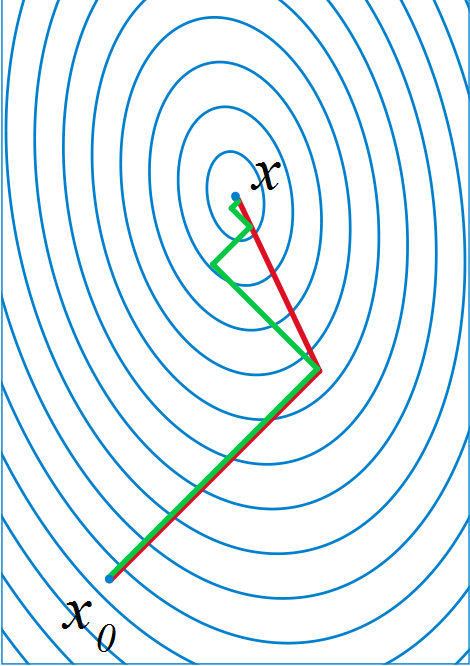 Движение против градиента (зеленая линия) сильно неоптимально, когда линии (эллипсы) постоянного уровня сильно вытянуты
Поэтому используются модификации, например, метод сопряженных градиентов (красная линия) или метод Ньютона (сходится за одну итерацию)
Обратные задачи. Тема 4: Минимизация в нелинейной регрессии.
7
Алгоритмы локальной минимизации
Общие методы
Не использующие производные
Метод Нельдера-Мида (симплекса, амебы)
Первого порядка
Метод сопряженных градиентов
Квазиньютоновские методы
Второго порядка
Метод Ньютона
Модификации метода Ньютона
Численное вычисление производных
Обратные задачи. Тема 4: Минимизация в нелинейной регрессии.
8
Метод Ньютона и модификации
Обратные задачи. Тема 4: Минимизация в нелинейной регрессии.
9
Метод доверенной области
Обратные задачи. Тема 4: Минимизация в нелинейной регрессии.
10
[Speaker Notes: A. Doicu et al., Numerical regularization for atmospheric inverse problems, Springer, Heidelberg (2010).]
Квазиньютоновские методы
Обратные задачи. Тема 4: Минимизация в нелинейной регрессии.
11
Метод сопряженных градиентов
Обратные задачи. Тема 4: Минимизация в нелинейной регрессии.
12
Метод Нельдера-Мида
Обратные задачи. Тема 4: Минимизация в нелинейной регрессии.
13
Пример метода Нельдера-Мида
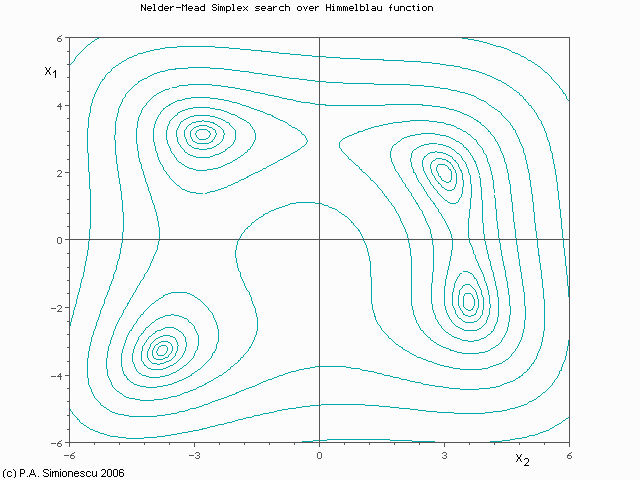 Обратные задачи. Тема 4: Минимизация в нелинейной регрессии.
14
[Speaker Notes: http://en.wikipedia.org/wiki/File:Nelder_Mead2.gif]
Глобальная оптимизация
Метод мультистарта
Обход локальных минимумов:
Произвольные прыжки + динамика по времени
Методы имитации отжига и квантового отжига
Метод стохастического туннелирования
Спуск с небольшими подъемами
Метод Левенберга-Марквардта
Многоточечные методы
Генетические, эволюционные и т.п.
Исследование всего пространства (DiRect)
В общем случае нет гарантии, но уверенность увеличивается со временем вычисления
Обратные задачи. Тема 4: Минимизация в нелинейной регрессии.
15
Метод имитации отжига
Обратные задачи. Тема 4: Минимизация в нелинейной регрессии.
16
Генетический алгоритм
Обратные задачи. Тема 4: Минимизация в нелинейной регрессии.
17
[Speaker Notes: http://en.wikipedia.org/wiki/Genetic_algorithms]
Метод DiRect
Рекурсивно делит пространство параметров, начиная с некоторого гиперкуба
Новое разделение выбирается с учетом значения функции и размера текущего разбиения
Очень много вычислений, но примерно прописывает всю поверхность целевой функции
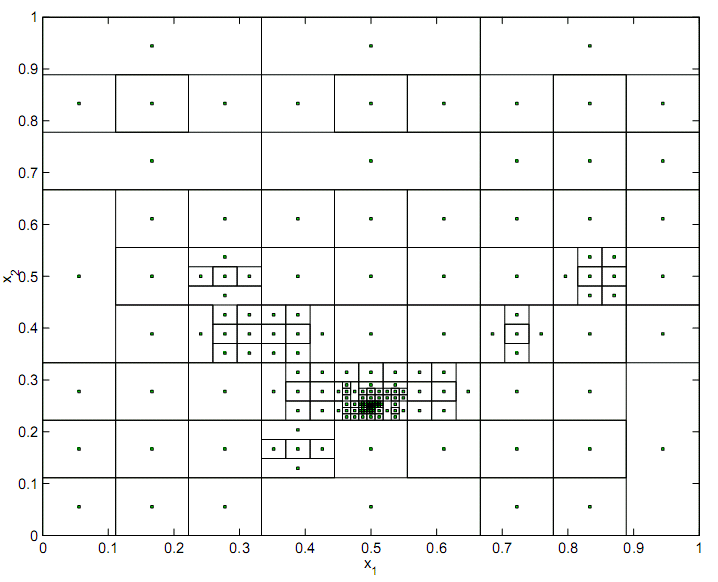 Обратные задачи. Тема 4: Минимизация в нелинейной регрессии.
18
[Speaker Notes: Jones et al, J. Optim. Theor. Applic. 79, 157-181 (1993) .]
Алгоритмы локальной минимизации
Обратные задачи. Тема 4: Минимизация в нелинейной регрессии.
19
Метод Гаусса-Ньютона
Обратные задачи. Тема 4: Минимизация в нелинейной регрессии.
20
Метод Левенберга-Марквардта
Обратные задачи. Тема 4: Минимизация в нелинейной регрессии.
21
Разделяемые параметры
Обратные задачи. Тема 4: Минимизация в нелинейной регрессии.
22
Разделяемые параметры
(аналогия с Гаусс-Ньютона)
Обратные задачи. Тема 4: Минимизация в нелинейной регрессии.
23
[Speaker Notes: A. Ruhe and P. Wedin, Algorithms for separable nonlinear least squares problems, SIAM Rev., 22 (1980), pp. 318-337.
Производная от Px разбирается дальше]
Псевдообратная матрица
Обратные задачи. Тема 4: Минимизация в нелинейной регрессии.
24
[Speaker Notes: http://en.wikipedia.org/wiki/Moore%E2%80%93Penrose_pseudoinverse]
Обратные задачи. Тема 4: Минимизация в нелинейной регрессии.
25
[Speaker Notes: G.H. Golub and V. Pereyra, “The differentiation of pseudo-inverses and nonlinear least squares problems whose variables separate,” SIAM J. Num. Anal. 10, 413–432 (1973).]